Show Me the DATA: Reflections 
…from a State University


Roy St. Laurent 
Department of Mathematics & Statistics




Roy.St.Laurent@nau.edu 
U.S. Conference on Teaching Statistics
20 May 2017
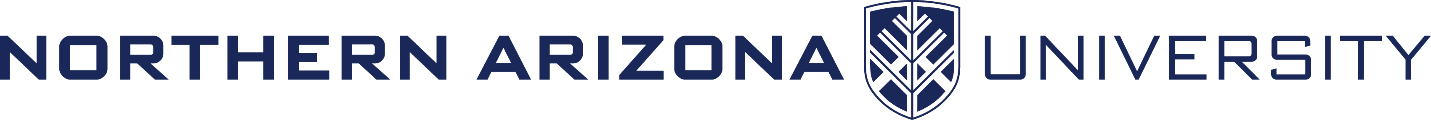 Northern Arizona University (NAU)
Smallest state university in AZ (22,000+ students in Flagstaff; 8,000+ elsewhere)
Carnegie classification: “doctoral university – higher research activity” 
Dept. Mathematics & Statistics
MS in Statistics; BS math; stat minor
Service teaching to MS and PhD students in biology, forestry, environmental science, etc.
Statistical consulting service (advice) to faculty and student researchers
Reflection 1 (THIS is Data Science)
Developing a “BSDS” at NAU 
Plenaries, breakouts & workshops have been helpful in confirming / solidifying ideas:
What data science is / is not (is not just statistics)
Curriculum of a BSDS
validates some initial plans (1/3 comp sci, 1/3 stat, 1/3 math, +content area)
provides food for thought – how much probability / math stat?
Importance of giving students experience wrangling “raw” data
Reflection 2 (Visualization EVERYWHERE)
Visualization is not an optional part of data analysis; it is the key to understanding data
The importance of interacting with visual representations of data
Look at your data, look at it some more <repeat>
Slice it & dice it
Color & subset it
Dimension reduce it & rotate it
Look at it some more… 
“Always plot your data!”
Reflection 3 (Statistical Consulting Lab Experience)
Me (consultant): How can I help you?
Grad student in Forestry: (After describing research, hypotheses, experiment, data collection, variables): How do I fit a hierarchical mixed effects model to my data in R?
Me: Sure we can talk about that. But first, have you looked at your data? And what have you learned from it?
Grad student: What do you mean? I’ve calculated means and stuff, and… oh yeah, some histograms.
Me: Have you LOOKED at your data? Relationships between variables?
Grad student: Uhh, no.
Me: You need to construct meaningful graphs, plots, etc. BEFORE fitting a statistical model.
Grad student: But I just want a p-value…
Me: Go LOOK at your data, and here’s some suggestions how…
Reflection 3(Statistical Consulting)
Statistical consulting is teaching
(Often) involving the re-teaching of researchers the importance of data visualization 
we would have hoped researchers would have remembered this from a stat class
Comments of MS statistics students working in the Consulting Lab (another kind of teaching):
The most common (and sometimes most valuable) advice we gave to researchers was to graph (LOOK at) their data. 
That’s where their insights will come from. (Not from a p-value.)
Reflection n (Miscellaneous)
Intro statistics course
Don’t sweat the small stuff
“Revel in the magic of statistical inference”
	- Rob Kass (USCOTS 2017)

A lot of the things I have learned at USCOTS 2017, I can’t wait to try at home!
Roy.St.Laurent@nau.edu